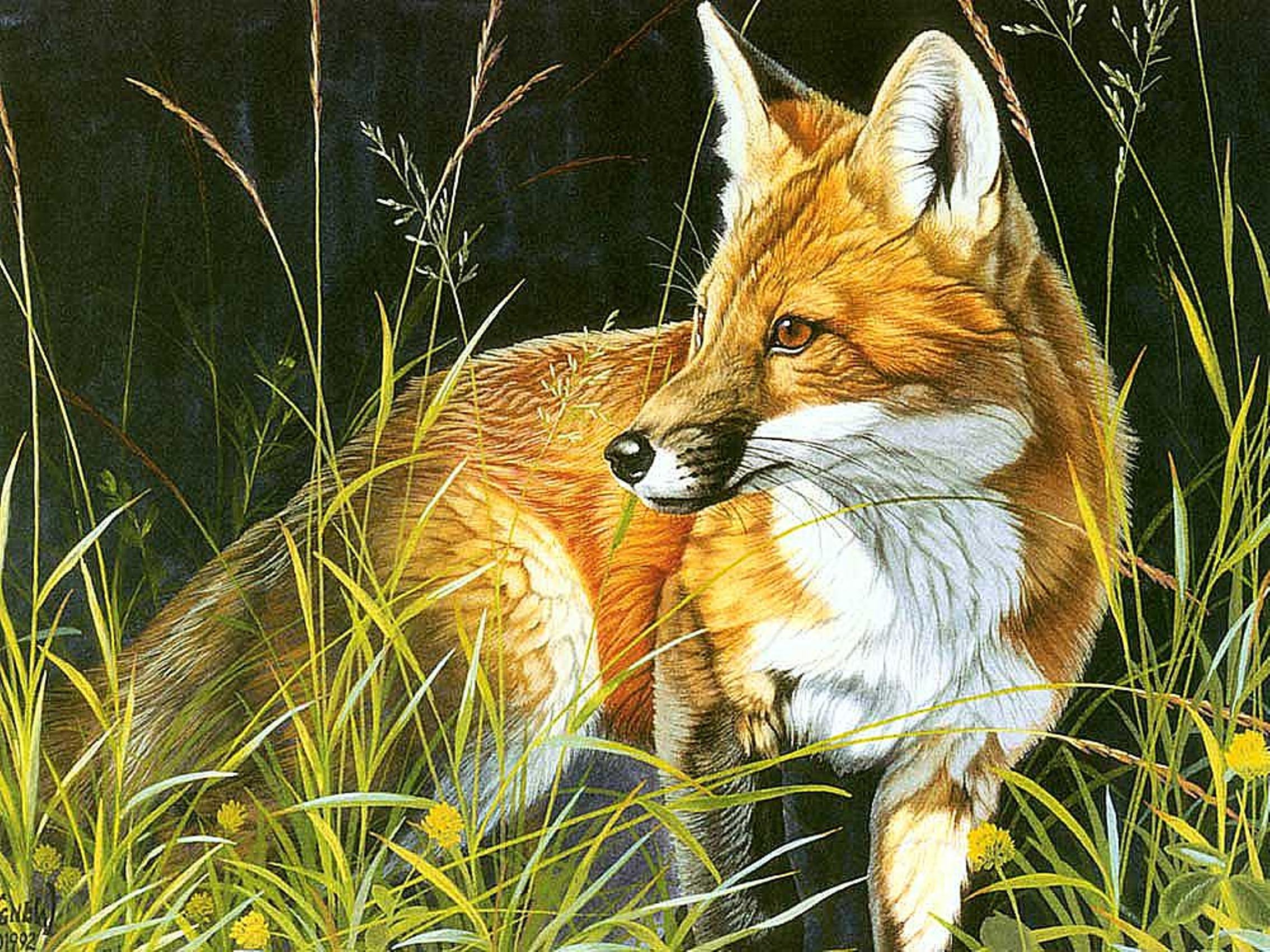 Необходимые материалы
Поэтапное выполнение Обезжиривание поверхности
Работа с контуром (Выполнение травинок на заднем плане,  лисы по контуру)
Заливка цветом
Работа контуром по высохшему слою заливки
Оформление работы в багет